МОБУ «Дятловская школа»
Презентация на тему: «Моя маленькая Родина»
Подготовила ученица 9 класса: Лебедева Анна 
Руководитель Лебедева И.В.
Географическое положение
Деревня Дятлово- центр сельского поселения расположена на скате вблизи озера Почаево на автомобильной дороге Вышний Волочек – Бежецк в 20 км. От Вышнего Волочка.
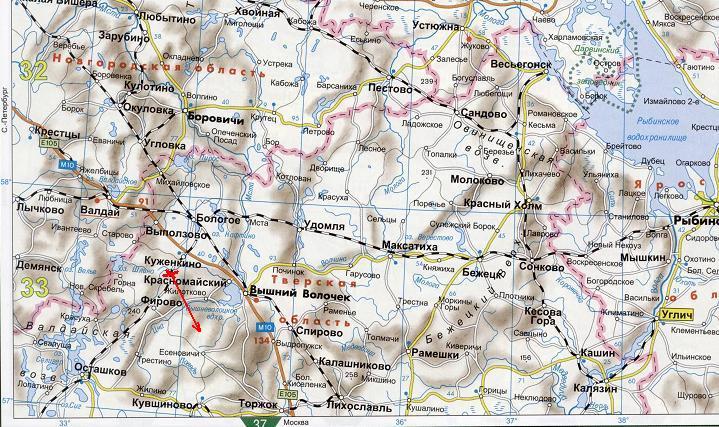 Историческая справка
Дятлово существовало в 16 столетии. В 1545 году она входила в состав волостки Ящино Никольского погоста Быстрое.
Позднее деревня была в составе карельской удельной волости Осеченского приказа.
В 1812 году в ней числилось крестьян(мужчин)39 душ. В 1852 году -38 душ. Население составило карелы. В 1886 году в Дятлове было 18 дворов, население 124 человека. Была своя школа грамотности, постоялый двор.
Новейшая история
В 1926 году в Дятлове проживало 126 человек. Деревня относилась к Дорухинскому сельскому Совету, с 1954 к Белавинскому.
Первый колхоз назывался « 15 лет Октября» 
С 1950 года жители деревни работали в колхозе, затем в совхозе  «Вышневолоцкий» 
По данным переписи 2002 в деревни проживало 444 человека.
Инфраструктура
В настоящее время в деревне работает средняя общеобразовательная школа (1979),детский социальный приют, детский сад, библиотека, Дом культуры,  фельдшерско-акушерский пункт, магазин, отделение связи, котельная.
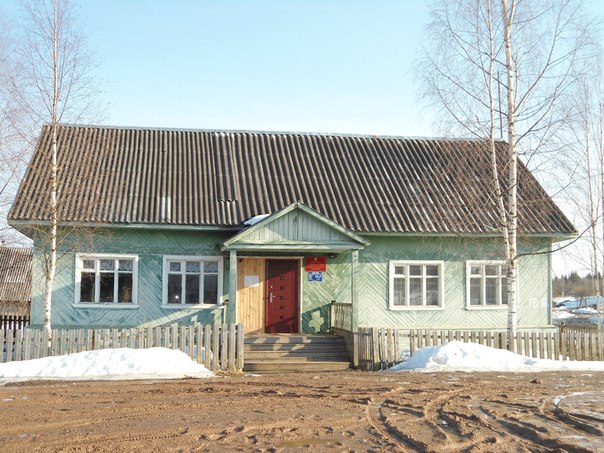 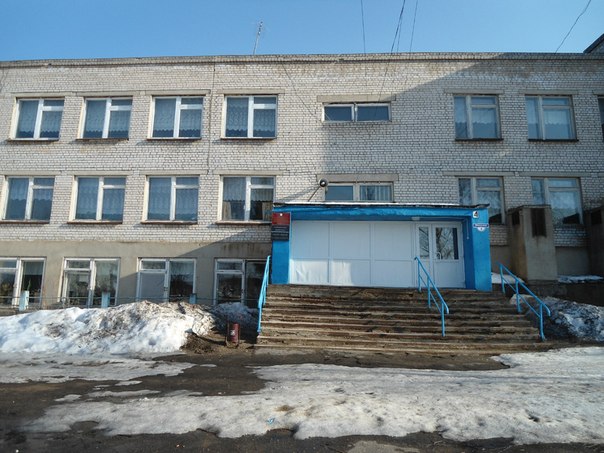 Средняя общеобразовательная школа
Сельский Совет
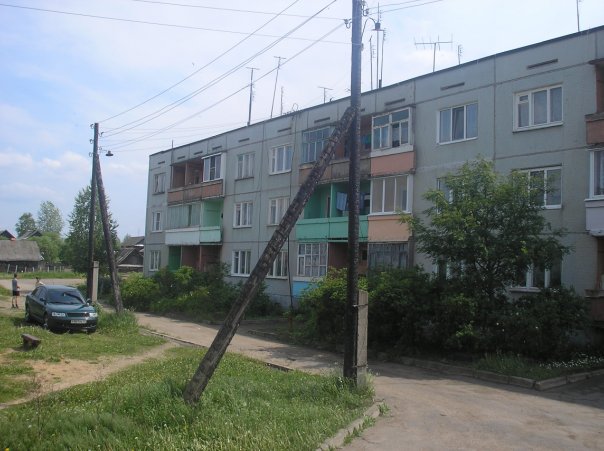 Жилые новостройки
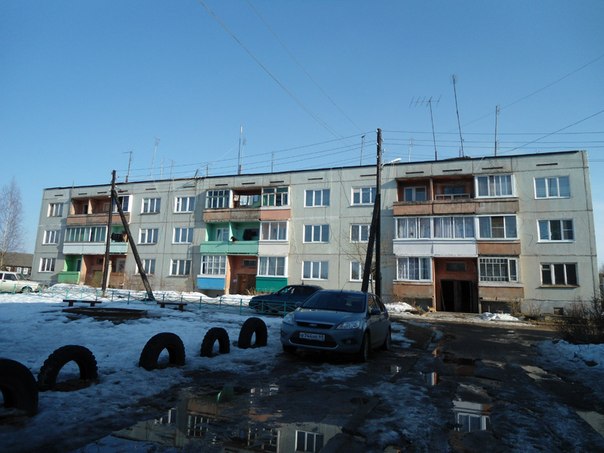 Дом культуры
Достопримечательности деревни Дятлово
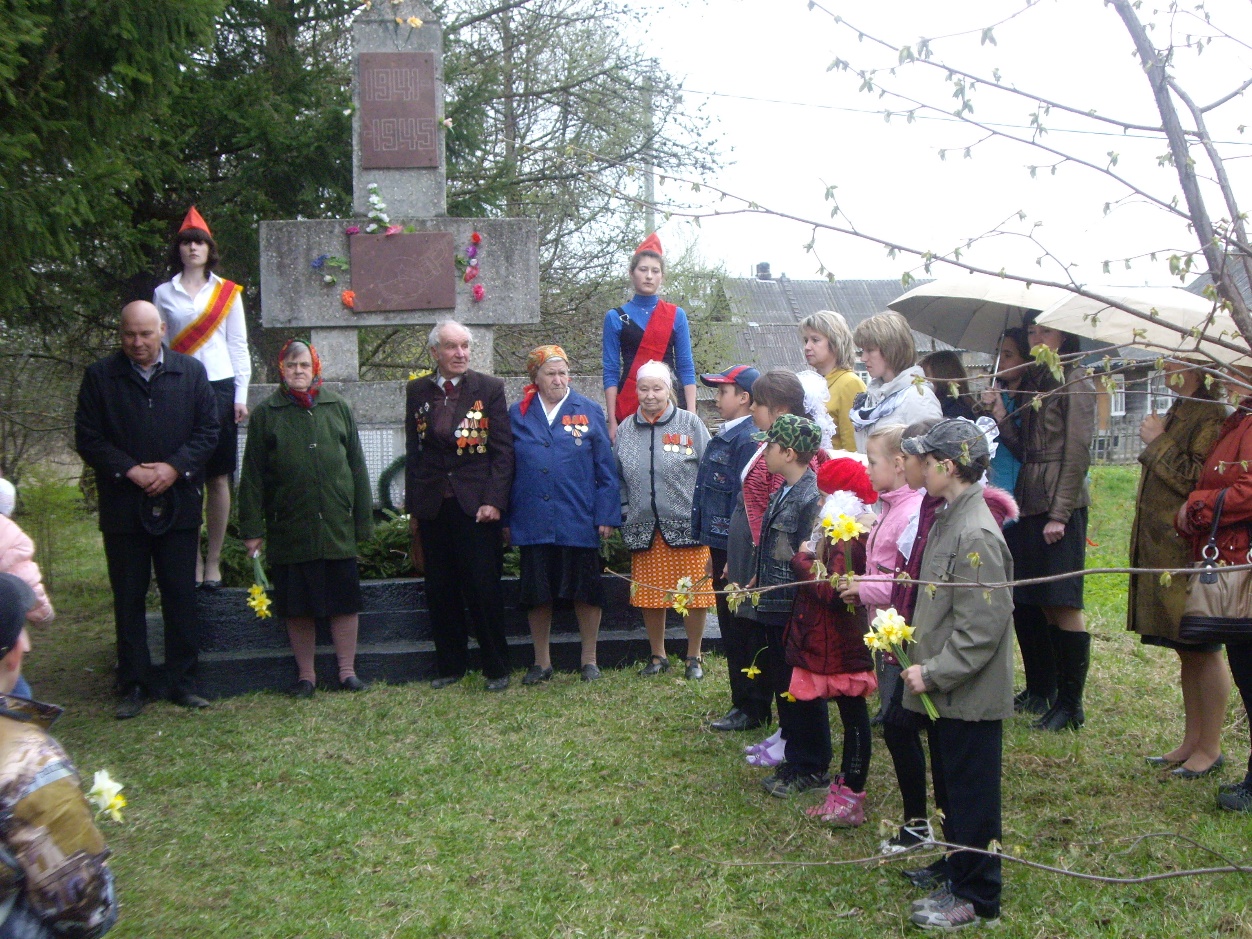 Обелиск павшим в годы Великой Отечественной войны
Живописная природа деревни Дятлово
Край Тверской, земля моя родная,              
О могучий зазывающий простор!
Никакая сторона друга 
Не заменит мне твоих озер.
И лесов, и пасмурного неба!
Здесь отрыта тайна бытия …
Я в других краях не разу не был,
Но мила мне лишь моя земля!
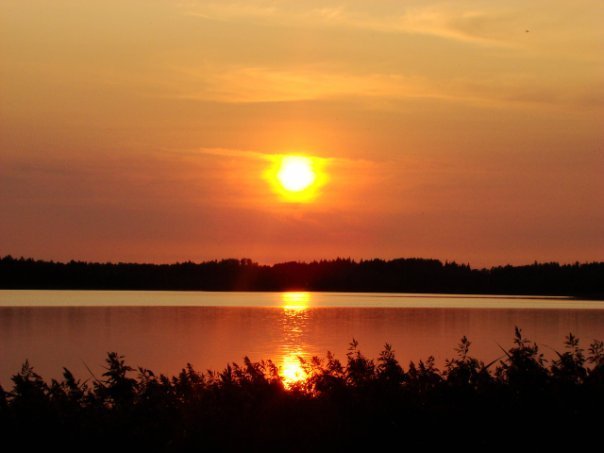 Комаров Сергей
Ученик 10 класса Дятловская СОШ,
Февраль 2003 года
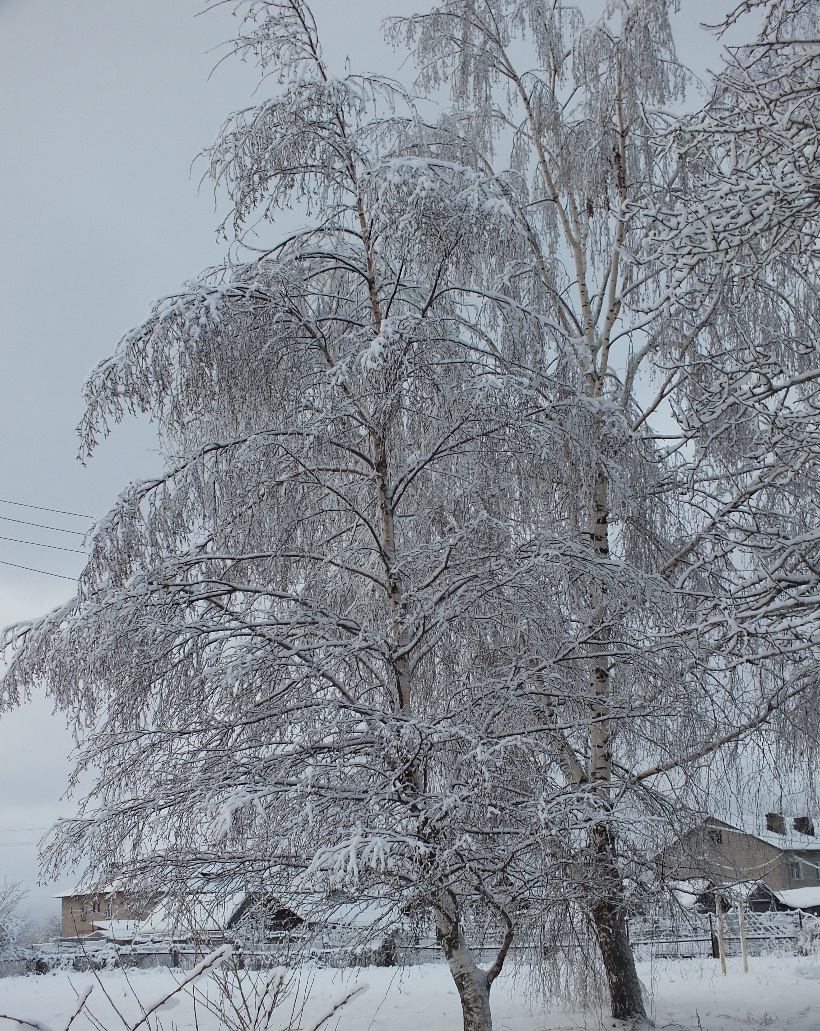 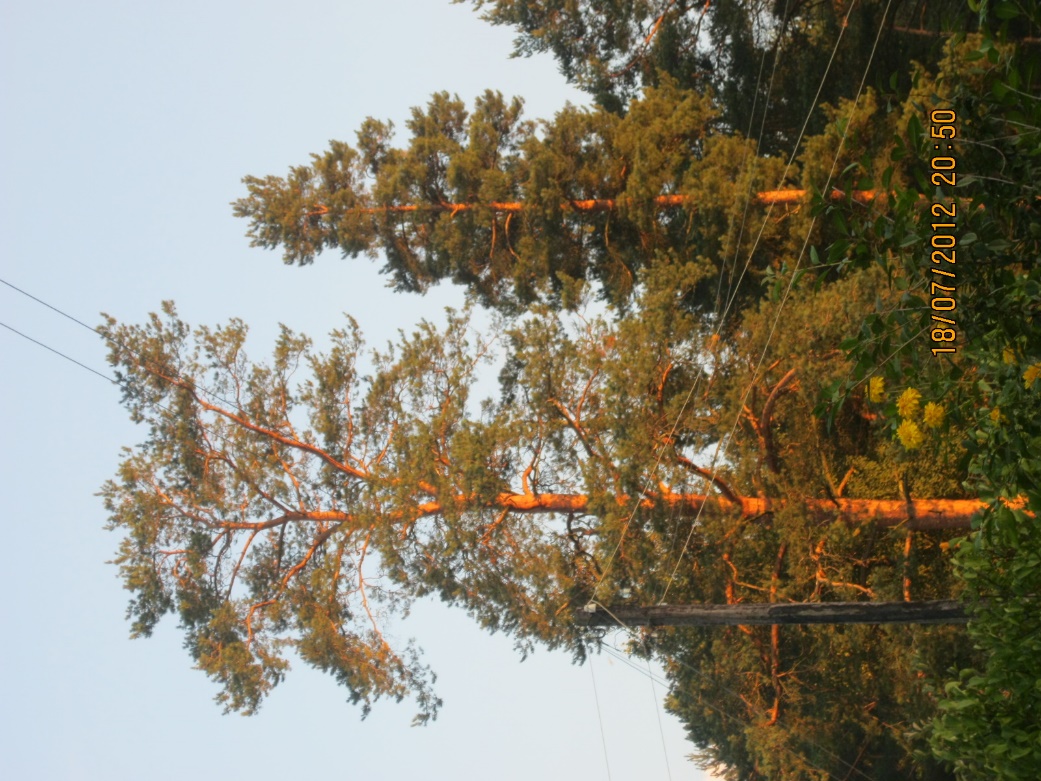 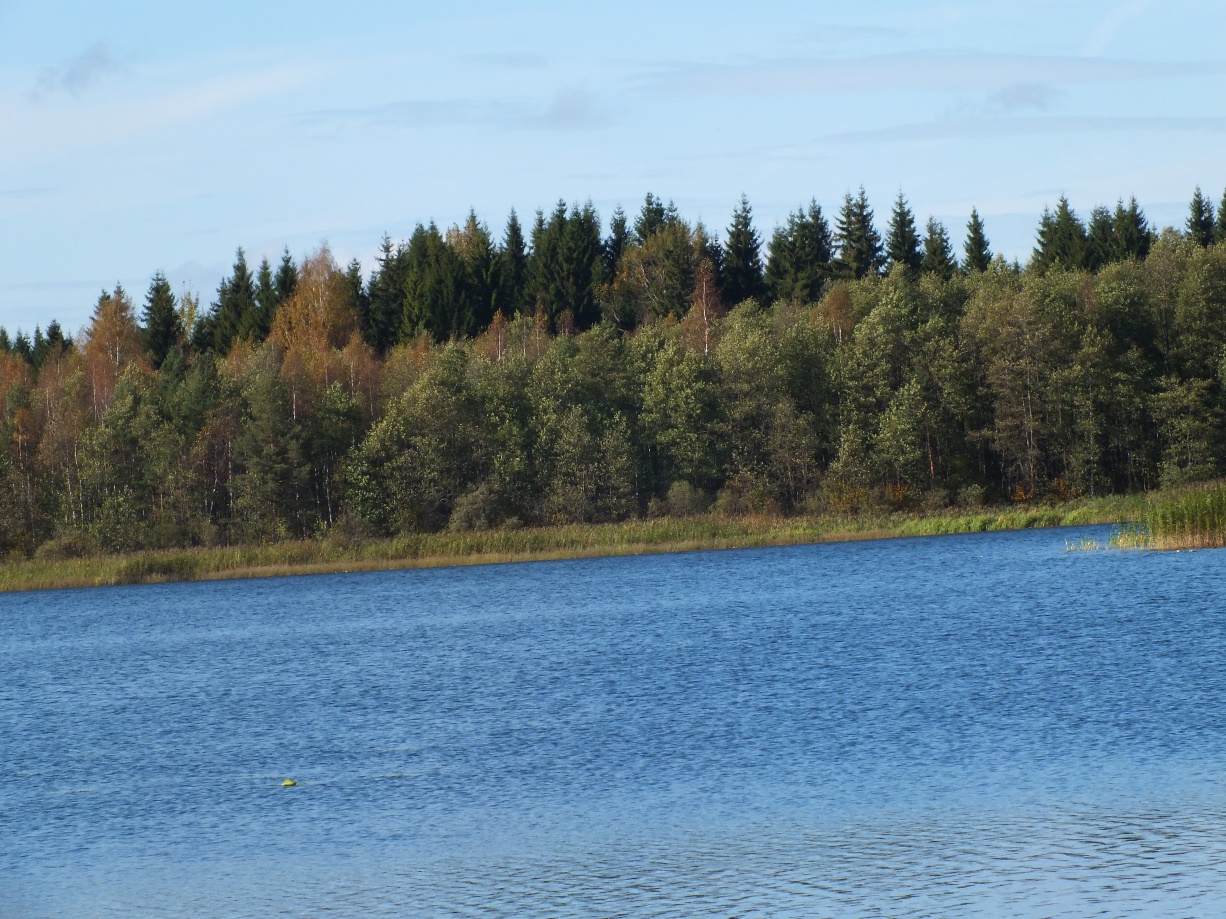 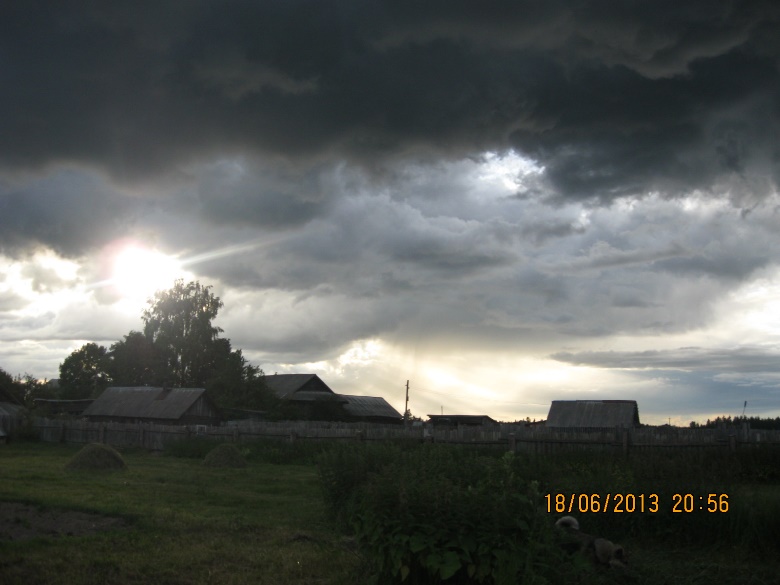